PROFESI KEPENDIDIKAN
UMMAH KARIMAH, M.Pd
UNIVERSITAS MUHAMMADIYAH PROF.
 DR. HAMKA
JAKARTA 2012
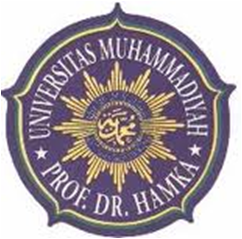 PENGERTIAN ADMINISTRASI PENDIDIKAN
Administrasi berasal dari bahasa Latin yang terdiri dari atas kata ad dan ministrare. 
Kata ad mempunyai arti yang sama dengan kata to dalam bahasa Inggris, yang berarti “ke” atau “kepada”.
Administrasi adalah suatu kegiatan atau usaha membantu, melayani, mengarahkan atau mengatur semua.
Administrasi pendidikan ialah segenap proses pengarahan dan pengintegrasian segala sesuatu, baik personal maupun material yang bersangkut paut dengan pencapaian tujuan pendidikan.
Dalam proses administrasi pendidikan segenap usaha orang-orang yang terlibat di dalam proses pencapaian tujuan pendidikan itu diintegrasikan, diorganisasikan, dan dikoordinasikan secara efektif dan efesien
Pengertian Administrasi Menurut Para Ahli
Ngalim Purwanto, Administrasi Pendidikan ialah segenap pengarahan dan pengintegrasian segala sesuatu, baik personal, spiritual, dan material yang bersangkutan paut dengan pencapaian tujuan pendidikan.
Hadari Nawawi, batasan Administrasi Pendidikan sebagai rangkaian kegiatan atau keseluruhan proses pengendalian usaha kerjasama sejumlah orang untuk mencapai tujuan pendidikan secara sistematis yang diselenggarakan dalam lingkungan tertentu
Carte, Stephen G.K, dalam bukunya Administrasi of Public Education, menjelaskan Administrasi Pendidikan adalah suatu proses yang berurusan dengan penciptaan, pemeliharaan, stimulasi dan penyatuan tenaga-tenaga dalam suatu lembaga pendidikan dalam usaha merealisasikan tujuan-tujuan yang telah ditentukan sebelumnya.

Unsur-unsur kegiatan Administrasi Pendidikan :
Adanya kelompok manusia
Tujuan yang hendak dicapai
Tugas dan fungsi yang dilaksanakan
Peralatan dan perlengkapan yang dilengkapi
FUNGSI ADMINITRASI PENDIDIKAN
Fungsi perencanaan
Fungsi organisas
Fungsi koordinasi
Fungsi motivasi
Fungsi pengawasan
1. Fungsi Perencanaan
Mencakup kegiatan menentukan kebutuhan seperti penentuan strategi pencapaian tujuan dan penentuan program.
Langkah dalam menyusun suatu rencana :
Keadaan n kebutuhan dikemudian hari
Tujuan yang ingin dicapai
Kebijaksanaan yang ditempuh sesuai tujuan yang telah ditetapkan
Meyusun program
Menentukan biaya
Menentukan jadwal dan prosedur kerja yang ditempuh
2. Fungsi Organisasi
Meliputi : pengelolaan personel, sarana dan prasarana, distribusi pengelolaan personel, distribusi tugas dan tanggung jawab yang berwujud sebagai suatu badan pengelolaan yang integral.
Fungsinya meliputi :
Menggolongka jenis-jenis tugas
Menentukan tugas dan tgg jawab
Merumuskan aturan dan hun. kerja
3. Fungsi Koordinasi
Merupakan stabilisator antar berbagai tugas, tanggung jawab, dan kewenangan untuk menjamin tercapainya relevansi dan afektifitas program kerja yang dilaksanakan.
4. Fungsi Motivasi
Meningkatkan efisiensi proses dan efektivitas hasil kerja. Fungsi ini ada karena adanya penentuan dan distribusi tugas, tanggung jawab, dan kewenangan yang sesungguhnya bermuara pada relevansi, efektifitas dan efesiensi hasil kerja yang hendak dicapai
5. Fungsi Pengawasan
Pengamatan proses pengelolaan secara menyeluruh sehingga tercapailah hasil sesuai dengan program kerja.
BIDANG-BIDANG ADMINISTRASI PENDIDIKAN
Administrasi Tata Laksana Sekolah
Administrasi Personel Guru dan Pegawai Sekolah
Administrasi Kesiswaan
Supervisi Pengajaran
Pelaksanaan dan pembinaan kurikulum
Pendirian dan perencanaan Bangunan Sekolah
PENGERTIAN SUPERVISI PENDIDIKAN
Secara etimologis, supervisi berasal dari kata “super an vision”. Super artinya melihat atau pandangan.
Orang yang melaksanakan kegiatan atau fungsi supervisi disebut dengan istilah supervisor.
Supervision adalah program yang berencana untuk memperbaiki pengajaran (menurut Adam & Dicky, dikutip Sahertian)
Menurut Wiles, supervisi adalah bantuan dalam perkembangan dan proses belajar mengajar yang baik.
Supervisi adalah teknik pelayanan yang tujuan utamanya mempelajari dan memperbaiki secara bersama-sama faktor-faktor yang mempengaruhi pertumbuhan dan perkembangan.
Supervisi adalah usaha yang dilakukan untuk memperbaiki kondisi belajar mengajar agar menjadi lebih baik.
Tujuan Supervisi Pendidikan
Memperkembangkan situasi belajar dan mengajar yang lebih baik lagi.
Usaha ke arah perbaikan belajar dan mengajar ditujukan kepada pencapaian tujuan akhir dari pendidikan, yaitu pembentukkan pribadi yang maksimal
Paradigma pembelajaran di kelas yang harus diingat oleh para supervisor adalah kegiatan pembelajaran (learning), bukan mengajar (teaching).

Aktivitas pembelajaran berfokus kepada siswa untuk supervisor bertugas membantu guru-guru untuk mengelola kelas menjadi kelas yang aktif, kreatif, dan dinamik
Secara operasional, tujuan supervisi adalah
Membantu guru melihat dengan jelas tujuan-tujuan pendidikan
Membantu guru dalam membimbing pengalaman belajar siswa
Membantu guru dalam menggunakan sumber-sumber pengalaman belajar
Membantu guru dalam menggunakan metode-metode dan alat-alat pembelajaran modern
5. Membantu guru dalam memenuhi kebutuhan belajar siswa
6. Membantu guru dalam hal menilai kemajuan siswa dan hasil pekerjaan guru itu sendiri
7. Membantu guru dalam membina reaksi mental/moral kerja guru dalam rangka pertumbuhan pribadi dan jabatan mereka
8. Membantu guru baru disekolah sehingga mereka merasa gembira dengan tugas yang diperolehnya
9. Membantu guru agar lebih mudah mengadakan penyesuaian terhadap masyarakat dan cara-cara menggunakan sumber-sumber masyarakat dan seterusnya
10. Membantu guru agar waktu dan tenaga tercurah sepenuhnya dalam pembinaan sekolahnya.
FUNGSI SUPERVISI PENDIDIKAN
Usaha perbaikan yang merupakan proses bimbingan sesuai perubahan dan kebutuhan masyarakat.
Burton mengemukakan, fungsi supervisi adalah menilai dan memperbaiki faktor yang mempengaruhi hal belajar
Menurut Wiles
Supervisi memperbaiki situasi belajar anak-anak. Fungsi supervisi dikemukakan sebagai berikut :
Mengkoordinasi semua usaha sekolah
Memperlengkapi kepemimpinan sekolah
Memperluas pengalaman guru-guru
Menstimulasi usaha-usaha yg kreatif
Memberikan fasilitas dan penilaian yg terus menerus
Menganalisa situasi belajar dan mengajar
Memberikan pengetahuan dan skill kepada setiap anggota staf
Mengintegrasikan tujuan pendidikan dan membantu meningkatkan kemampuan mengajar guru
TUGAS GURU DALAM ADMINISTRASI PENDIDIKAN
Guru bersungguh-sungguh menimba pengalaman dalam administrasi sekolah.
Menetapkan kebijaksanaan dan melaksanakan proses perencanaan, pengorganisasian, pengarahan, pengkoordinasian, pembiayaan dan penilaian kegiatan kurikulum, kesiswaan, sarana dan prasarana, personalia sekolah, keuangan dan hub. Sekolah-masyarakat.
TUGAS GURU DALAM SUPERVISI PENDIDIKAN
Bekerja sama dengan supervisor dalam kegiatan supervisi
Bersikap koperatif baik dari yang dibantu yaitu guru sendiri maupun supervisor
Guru aktif memberikan masukan kepada supervisor tentang masalah yang dihadapi dalam mengajar